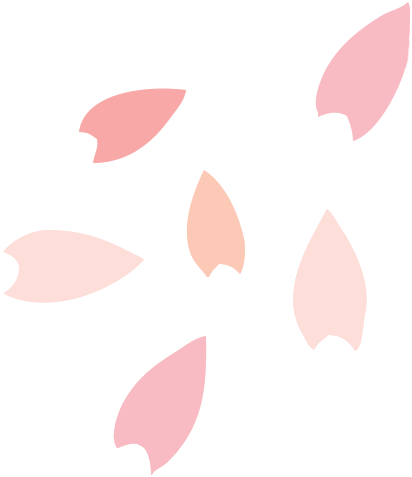 令和６年度「あったかみなみ」活動支援補助金説明資料
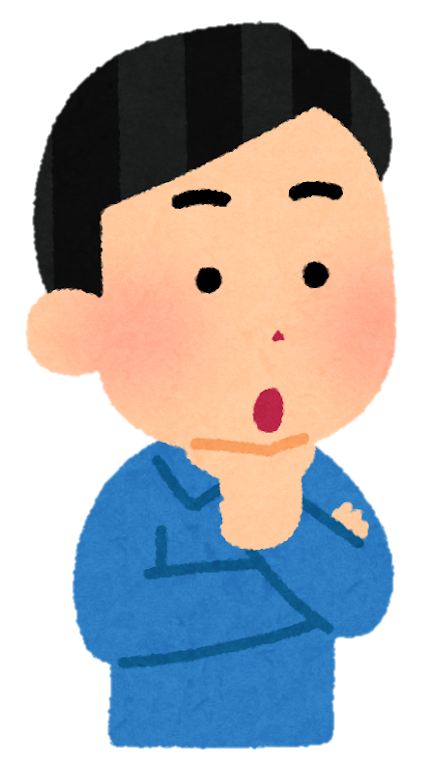 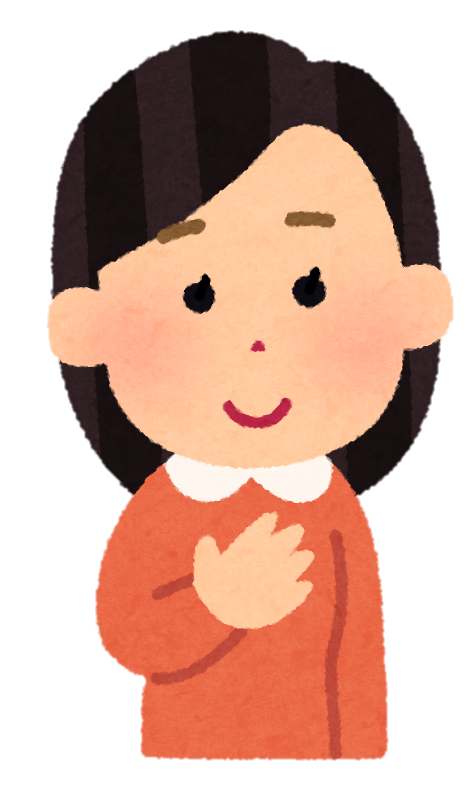 自分たちの活動でまちを元気にしたい
そんな皆様の思いを
　　　　　　　　サポートします！
要　綱
第１条
１「あったかみなみ」　　活動支援補助金とは・・・
地域の活性化やにぎわいのあるまちづくりに取り組む事業に対して事業費等の一部を補助する制度です。
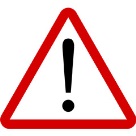 サークルの活動費などの団体運営に関する費用や、団体の発表会の費用を支援するものではありません。
要　綱
第３条
２　補助金の　　　交付対象団体とは・・・
次の全てに該当する団体
（１）区民を中心に構成された団体又は
　　　区を中心に活動している
（２）規則、会則等の定めがあり、
　　　団体として意思決定がしてある
（３）自主的かつ主体的に企画、実施ができる
（４）今後も継続して活動する見込みがある
さらに・・・
（次ページへ）
要　綱
第４条
３　補助金の　　交付対象事業は・・・
・文化、芸術振興に関する事業
・スポーツ振興、健康増進に関する事業
・国際交流、多文化共生に関する事業
・世代間交流、異世代交流に関する事業
・環境保全に関する事業
・地域の活性化、
　にぎわいのあるまちづくりに関する事業
・社会的公共性をもつ事業で区長が認めたもの
具体的には？
※  ただし、交付決定された日の属する年度内に実施する事業とする。
要　綱
第４条
４　補助金の　　　交付対象外について
ただし、次のいずれかに該当する事業は×
・営利目的又は特定の個人や団体のみが利益を受ける
・会員相互の親睦や交流のみが目的
・政治活動や宗教活動が目的
・同一年度に、同一事業で、他の補助金を受けている、
　若しくは受ける見込みのある
・区外で行う
・補助金交付決定された年度をまたがる　　　　・・・など
要　綱
第５条
5　補助金の種類
６　全体の流れ(予定）
５
７
６
２
1
３
４
プレゼン・審査会
事業開始～終了
交 付 決 定
終 了 報 告
交付額確定
補助金交付
補助金申請
請　　　求
４ 月
中 旬
速やか
３/25
必着
４ 月
下 旬
終了後
速やか
請求受理日から30日以内
要　綱
第14条
※補助交付時期　　の例外について
補助金が事業準備段階における事業費の大部分を占め、他に財源が
ほとんどない場合、補助事業の完了前に補助金を交付することができます。
1
２
６
７
３
５
４
補助金交付
　（概 算 払）
精　　　算
事業開始～終了報告
プレゼン・審査会
交 付 決 定
請　　　求
交付額確定
（該当あれば戻入）
補助金申請
速やか
３/25
〆  切
４ 月
中 旬
４ 月
下 旬
請求受理日から30日以内
終了後
速やか
要綱（別表）
第 ５ 条 ３ 項
※補助金対象経費について
講演会講師
　外部の講師なので、補助対象経費となり、左記の「うち補助対象経費」
に含めます。

歴史探訪講師（実行委員）
　団体の構成員に対する謝礼なので、対象外経費となり、左記の
「うち補助対象経費」には含めません。
※【記入例集】第４号様式；あったかみなみ」活動支援補助金　交付対象事業収支予算書　から抜粋
例
※補助金対象外経費について
一例のみの記載となります。その他、ご不明点があればご相談ください。